ANATOMY                     OF          SMALLBOWEL                    &        TECHNIQUE OF        BARIUM MEAL     FOLLOW THROUGH
SMALL BOWEL=> 
Convoluted tube ext. from pylorus to I.C. valve.
Avg length : 6 to 7 m.
Div into Duodenum, Jejunum, Ileum.
DUODENUM=>
-‘C’ shaped tube measuring 25 cm long.
-Runs from pylorus to proxi. Jejunum.
-Curves around head of pancreas &    
 arches over aorta & I.V.C.
-First inch (2.5 cm) of duo. is    
  intraperitoneal, remainder is   
  retroperitoneal, being covered only ante. 
  by peritoneum. 
-Duo. lacks mesentery.
Div. into 4 parts:-
1st part :- continuous with pylorus.
               - 5 cm long, first 2 cm is duo. cap (duo. bulb)   
                 & is conical in shape.
               - lies in transpyloric plane at L1 level.
2nd part :- 8 cm long.
                - runs inferiorly over hilus of rt. kidney & to
                  rt. of L2 & L3 vert.
                - Posteromedially at jn. of upper ⅔rd & lower 
                  ⅓rd  of second part is duo. papilla or  
                  ampulla of vater-opening of common bile  
                  duct & pancreatic ducts into gut.
3rd part :- 8 cm long.
               - crosses from rt. to lt. curving forward over 
                 rt. psoas muscle, IVC & aorta following  
                 lower margin of head of pancreas.
4th part :- 4 cm long.
                - runs upward & to lt. and lies on lt. psoas 
                  muscle. 
                - Ends by turning forward at duodeno-  
                  jejunal jn. at level of L2 vert., where it is  
                  held in position by Ligament of Treitz.
                - Lig. of Treitz is a peritoneal fold which 
                  ascends to rt. crus of diaphragm.
VASCULAR SUPPY OF DUO. =>
Duo. Cap.- small branches from hepatic & gastroduodenal arteries.
Rest of duo.- sup. & inf. panereatico-duo. arteries.
Venous bl. drains into prepyloric vn. & then into portal vn.
JEJUNUM &  ILEUM =>
Together are appro. 6.5 m in length.
Jej. begins at Lig. of Treitz (Duo.-jej. Flexure) in lt. upper abdomen.
attached to post. abd. wall by its own fan shaped mesentery which confers considerable mobility & measures approx. 15 cm.
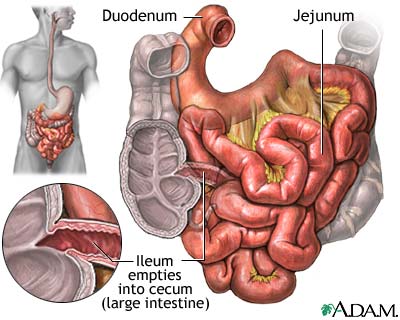 STRUCTURE OF SMALL INTESTINE=>
In duo. mucous membrane of 1st part is smooth, but that of rest of small bowel is broken up into plicae circularis or valvulae conniventes which are circular folds which encircle 2/3rd of inner mucosal wall.
They become less numerous & less abundant in ileum, until at termi. ileum, folds are almost entirely absent.
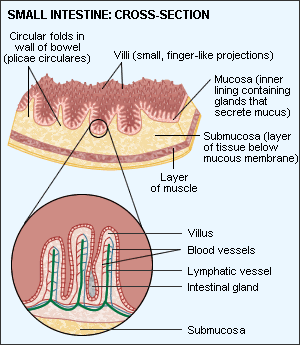 RAD. DIFF. BETN JEJ. & ILEUM =>
                         JEJUNUM                      ILEUM
                   Proxi. 2/5th of sm. int.            Distal 3/5th .
Position:-Upper lt. & peri-umbilical        Lower rt. hypogastric
                    region.                                      & pelvic region.
Max.Diameter:-  4cm.                                      3 cm.

Plicae circularis :- numerous & deeper set in jej. than in
                                ileum.
Feathery pattern                                                                         
On BMFT               :-Present                         Less feathery or 
                                                                        absent.
Vascu. Supply :-
    - by branches of SMA – Jejunal, Ileal &   
      Ileocolic arteries.
    - vns. drainage follows art. supply to drain 
      into sup. mes.   vn.
Radiological investigations of Small bowel :
Plain abdominal radiography – Intestinal obstruction & intestinal perforation.
Contrast (Barium) studies.
Angiography: Invn of bleeding, detecting vascu. Malformation & invn of mesentric ischaemia. 
Radionuclide studies: To detect occult bleeding , Meckel’s diverticulum with gastric mucosa & assessment of I.B.D. 
C.T. & M.R.I.: Limited role.
U.S.G.:  Limited application d/t bowel gas.
                : To detect intra-abd. Collections & 
                  in children, diagnosis of
                  Pyloric stenosis , Appendicitis ,  
                  Intussusception.
The major methods used for the barium examination of the small bowel are :-
 1) Small bowel follow through examination.
 2) Dedicated small bowel follow through       examination.
 3) Enteroclysis (or) small bowel enema.
 4) Peroral pneumocolon.
 5) Retrograde small bowel examination.
BARIUM MEAL FOLLOW THROUGH -Radiographic examination of GIT – Oesophagus, Stomach, Duodenum, Small bowel & Ileo-caecal junction by oral administration of contrast media.
 -So called because, is performed following a Ba meal examination of oesophagus, stomach and duodenum. 
-Done to provide information about small bowel  calibre, its disposition, wall thickness & distribution of volvulae conniventes.
INDICATIONS=>
 1)  Patients who have low suspicion of small bowel disease – abdominal pain and diarrhoea.
2) Patients with suspected complete (or) near complete small bowel obstruction.
3) Patients who are suspected of suffering from Crohn’s disease.
4) Elderly pts. with jejunal diverticulosis & present with malabsorption.
5) Patients who refuse placement of nasogastric tube / failed intubation.
CONTRA INDICATIONS=>
Colonic Obstruction
 Suspected perforation.
 Paralytic Ileus.
CONTRAST =>
Medium density Ba suspension (50-60% w/v) containing a suspending agent ( to  maintain its stability & prevent flocculation ) is used.
When small bowel obstruction is suspected & colonic obstruction is ruled out, Ba can be used to find cause & site of lesion.
PREPARATION=>
Colon should be cleaned by suitable purgative. 
Low fibre diet & high fluid intake – 48 hrs. prior to investigation.
NBM for 12 hrs. prior to investigation.
Small Bowel Follow Through =>
  Initially 150ml of high density Ba and effervescent agents are used to evaluate oesophagus, stomach & duodenum by double contrast examination.
 Later 200 ml of Ba (20 – 25 %) followed by 250 ml of Ba ( 40 – 45 %) is given.
 Series of overhead radiographs obtained at ½ hourly intervals till terminal ileum is reached.
DEDICATED SMALL BOWEL FOLLOW THROUGH =>
    Single contrast technique.
   Double contrast technique.
SINGLE CONTRAST TECHNIQUE =>
 Ba (600-900 ml) 50-60% is given & patient is asked to drink as rapidly as possible.
Patient put in right side dependent position to aid gastric emptying.
Subsequent films taken at 15-30 min. intervals till ileo-caecal junction is opacified.
To demonstrate ileocaecal junction, supine right side up is best position since ileum enters caecum in postero-medial part.
Always empty bladder prior to these spot films. 
4 spots of I.C. jn should be taken with varying degrees of compression.
Compression applied on bowel loops to avoid overlap & to efface the mucosa so that small lesions may not be missed & mobility of the loops can be well assessed.
Abnormalities must be shown in at least 2 spot films taken at different times to demonstrate persistence of lesion.
* Overlap of contrast filled bowel loops in pelvis is often a problem & it can be overcome by :-
     - Table head down.
     - 300 caudal angled view of pelvis.
     - Emptying U. B. prior to filming the ileal loops.

* Gastric & Bowel peristalsis may be increased by:-
         DRUGS:- Metoclopramide (M/cly used)
                    - Neostigmine
                    - Glucagon
                    - Cholecystokinin.
APPEARANCE IN SOME  
CONDITIONS:-
Polyposis – Films with collapsed bowel loops shows polyps.
Diverticulosis – Delayed films may show persistence of Ba in diverticulae.
Large Ulcers – Large collection of Ba seen in delayed film after bowel loops have emptied Ba.
DOUBLE CONTRAST TECHNIQUE=>
Similar to single contrast technique.
Gas producing agent (effervescent powder) given  when head of Ba column reaches caecum.
Patient placed on left side slightly head down to allow gas to leave stomach & enter small bowel.
ADVANTAGES=>  
 Better distension.
 Separation of loops.
 Improved mucosal detail.
DISADVANTAGES=>
           -Difficultly in interpretation by gas 
            bubbles.
ADVANTAGES OF BMFT=>
Easily performed.
No discomfort / intubation to patient unlike in      enteroclysis.
It is physiological process. Hence transit time can be assessed.
DISADVANTAGES OF BMFT=>
- Overlapping of Ba filled bowel loops in pelvis.
Poor distension of bowel loops.
Operator dependant.
Time consuming.
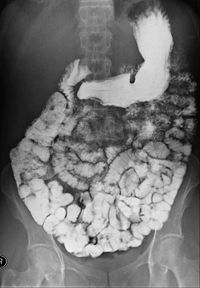 PER ORAL PNEUMOCOLON :-                                 
        -Used to evaluate distal ileum.
      -When Ba has reached rt. & proximal
        transverse colon ,air is insufflated into  
        rectum and refluxed into distal ileum.
       -Colon preparation is imp.
       -CROHN’S DISEASE & Ca CAECUM   
         visualized well.
REFLUX EXAMINATION (RETROGRADE SMALL BOWEL EXAM.:-
                -Ba & Air refluxed through IC valve.
            -Good view of terminal ileum.
            -Now a days replaced by Enteroclysis.
THANK  YOU!